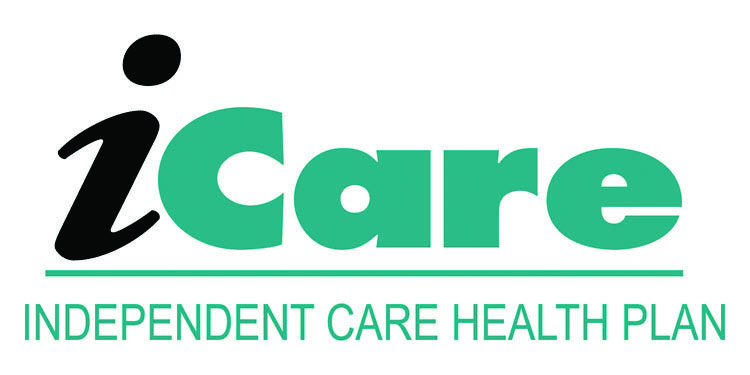 Revised: January 2024
a Humana Inc, subsidiary
iCare Guide for Skilled Nursing FacilitiesCLAIMS PROCESSING OVERVIEW
1
Disclaimer:
This information is provided as a courtesy from iCare to assist you in claims submission billing. This is not in the place of the Forward Health and CMS Guidelines. iCare relies upon Forward Health and CMS for payment rules and submission requirements.
2
Skilled Nursing Facility Services (SNF) – Prior Authorization (PA)
Independent Care Health Plan requires all Skilled Nursing Facilities notify iCare by phone or fax within 24 hours of an admission or on the next business day. 
Forms can be obtained at http://www.icarehealthplan.org/providers/ under Prior Authorizations>SubAcute Facilities Prior Authorization
3
Long Term Skilled Nursing Care
When Medically Necessary iCare Medicare covers long-term care placement for 100 days for each benefit period. 
Medicare benefit period ends when a member is not in SNF for 60 days
When medically necessary, iCare Medicaid covers long-term care placement for up to 90 days. If an iCare member requires long-term care, he/she is automatically dis-enrolled from iCare after 90 days and continues Medicaid coverage with a Medicaid Fee for Service status. 
The facility is also obligated to notify the Social Security Administration (SSA) office that a member is in long-term care.
4
Interrupted Stay: Background
Under PDPM, of the variable per diem adjustment, there is a potential incentive for providers to discharge SNF patients from a covered Part A stay and then readmit the patient in order to reset the variable per diem schedule 
Frequent patient readmissions and transfers represents a significant risk to patient care, as well as a potential administrative burden on providers from having to complete new patient assessments for each readmission 
To mitigate this potential incentive, PDPM includes an interrupted stay policy, which would combine multiple SNF stays into a single stay in cases where the patient’s discharge and readmission occurs within a prescribed window: 
This type of policy also exists in other post-acute care settings (e.g., Inpatient Rehabilitation Facility PPS)
5
Interrupted Stay Policy:
If a patient is discharged from a SNF and readmitted to the same SNF no more than 3 consecutive calendar days after discharge, then the subsequent stay is considered a continuation of the previous stay: 
Assessment schedule continues from the point just prior to discharge 
Variable per diem schedule continues from the point just prior to discharge 
If patient is discharged from SNF and readmitted more than 3 consecutive calendar days after discharge, or admitted to a different SNF, then the subsequent stay is considered a new stay:
 Assessment schedule and variable per diem schedule reset to day 1 
This policy applies not only in instances when a patient physically leaves the facility, but also in cases when the patient remains in the facility but is discharged from a Medicare Part A-covered stay. 
Example: If a patient in a SNF stay remains in the facility under a Medicaid-covered stay, but returns to skilled care within the interruption window. I
6
iCare follows CMS and ForwardHealth Claim Processing Guidelines
PDPM consists of five case-mix adjusted components, all based on data-driven, stakeholder-vetted patient characteristics: 
Physical Therapy (PT) 
Occupational Therapy (OT) 
Speech Language Pathology (SLP) 
Nursing 
NTA 

PDPM also includes a “Variable Per Diem (VPD) adjustment” that adjusts the per diem rate over the course of the stay
7
Skilled Nursing Home Acuity-Based Billing
Effective 1/1/2022 providers must submit claims using the HIPPS codes in Box 44 (HCPCS/RATE/HIPPS) of the UB-04 claim form
For non-developmentally disabled (DD) in-house residents, claims must be submitted with the revenue code 0022 and the appropriate HIPPS code for the patient’s acuity
For complete details see ForwardHealth Update No. 2021-22
https://www.forwardhealth.wi.gov/kw/pdf/2021-22.pdf 

Claims for Vent services should continue to use Rev Code 0946 and the appropriate HIPPS
8
Claims for Dual Eligible Members
A dual eligible member has both iCare Medicare and iCare Medicaid coverage.
Claims are always processed under the primary Medicare benefits.
Medicare and Medicaid claims are processed with the same PDPM
It is imperative to use the M8 disclaimer in Box 80 of the UB04 Form for the following:
Medicare benefits are exhausted
Medicare benefits are denied
Services are not covered under Medicare
M8 per Forward Health Guidelines 
Noncovered Medicare service. This code may be used when Medicare was not billed because the service is not covered in this circumstance.For Medicare Part A, use M-8 in the following instances (all three criteria must be met):
The provider is identified in ForwardHealth files as enrolled in Medicare Part A.
The member is eligible for Medicare Part A.
The service is usually covered by Medicare Part A but not in this circumstance (e.g., member's diagnosis).
For Medicare Part B, use M-8 in the following instances (all three criteria must be met):
The provider is identified in ForwardHealth files as enrolled in Medicare Part B.
The member is eligible for Medicare Part B.
The service is usually covered by Medicare Part B but not in this circumstance (e.g., member's diagnosis).
9
Clean Claim  Guidelines – UB04
10
UB04 Example
11
Therapy Physical, Occupational and  Speech
Medicare and Dual Eligible – Therapies are included in the SNF stay and billed on UB


Medicaid – Therapies are payable separately and billed on separate HCFA Form
Claims should be submitted with the rendering therapist name and NPI
12
Claim Submission – Medicaid Therapies
iCare has determined that Medicaid covered therapy services provided in a skilled nursing facility must be billed in the following manner to be considered for payment. 
Claims must be submitted on a CMS 1500 form. 
The rendering provider on the CMS 1500 form must be a provider qualified to provide therapy service. 
Providers may submit claims for these services under the nursing home NPI, but should refer to the appropriate service areas for more information about covered services, service limitations under the BadgerCare Plus Benchmark Plan, prior authorization guidelines, and claim submission instructions. ( ForwardHealth Topic 3215) 
When the rendering provider is employed by, or under contract to, a therapy group, therapy clinic, speech and hearing clinic, or nursing home, the billing provider number of the group, clinic, or nursing home must be indicated on the claim. A performing provider number must be indicated. (ForwardHealth Topic 2765) 
When the rendering provider is employed by or under contract to a rehabilitation agency, the billing provider number of the rehabilitation agency must be indicated on the claim. A rendering provider number should not be indicated (ForwardHealth Topic 2762) 
Claims can contain the services from only one rendering provider per claim form. 
 Claims for PT, OT, and SLP services require the referring physician's name and NPI. 
An example of claims with an explanation of the required fields is attached for your reference. More information is available at Forward Health (www.forwardhealth.wi.gov). 
In order for us to process these claims efficiently, please send us a roster of the therapists that will bill under your NPI. Please include the therapist name, credential and NPI number
13
Transportation
Non-Emergency transportation is not payable separately.

Emergency medical transport by an ambulance from a SNF to the Hospital is a covered benefit.
When the member is release from the hospital back to the SNF ambulance transportation is not a covered benefit
14
Claims Filing Limits
Timely filing limits for all providers is 120 days from the date of service, unless otherwise agreed upon and included in the Provider’s service agreement with iCare.
Providers are to submit all claims for services rendered where iCare Medicare is primary or iCare Medicaid is primary according to the terms of the contract. Timely filing limits apply to initial claim submissions, resubmissions and corrected claims.
15
Claims Submission
Medicare/Medicaid Covered Services
	Independent Care Health Plan
	P.O. Box 280
	Glen Burnie, MD 21060-0280
Long-Term Care Services
	Independent Care Health Plan
	P.O. Box 670
	Glen Burnie, MD 21060-0670
iCare is partner with the claims clearinghouse, SSI Claimsnet, to allow electronic claims submission. 
To register with SSI Claimsnet for electronic claims submission via the Internet, click here. Select iCare in the payer drop down box on the registration form to avoid paying any set-up or submission fees for your iCare claims through SSI Claimsnet
16
Corrected Claims
When submitting a corrected claim, it is VERY IMPORTANT to include the claim number to be corrected in Box 64 of the UB04 form
If submitting corrections for the Medicaid secondary portion without a claim number, the Medicare claim/payment may be adjusted and could cause processing issues or reversals.

See the Corrected Claim Information on our Website:
https://www.icarehealthplan.org/Claims/Claims-Processing.htm
17
Electronic Funds Transfer (EFT)  and Electronic Remittance Advice (ERA)
Electronic Funds Transfer (EFT) EnrollmentiCare has joined the InstaMed Network to deliver your payments as free electronic remittance advice (ERA) and electronic funds transfer (EFT).Sign up now to receive iCare payments as direct deposits!ERA/EFT is a convenient, paperless and secure way to receive claims payments. Funds are deposited directly into your designated bank account and include the TRN Reassociation Trace Number in accordance with CAQH CORE Phase III Operating Rules for HIPAA standard transactions. Additional benefits include:
Accelerated access to funds with direct deposit into your existing bank account
Reduced administrative costs by eliminating paper checks and remittances
No disruption to your current workflow — ERAs can also be routed to your existing clearinghouse
You have two simple options to register for free ERA/EFT from InstaMed:
Online: visit www.instamed.com/eraeft
Phone: call us at (866) 945-7990 to speak with a live agent
18
iCare Provider Portal Access
Your time is valuable. iCare's Provider Portal allows you to view prior authorizations, service requests, verify eligibility and view claim information for the iCare members you serve.
Getting Started
Registration can be completed with information already at your disposal using your TIN (Tax ID Number), NPI and most recent check number. Use the Facility/Group name as listed on your Explanation of Payment. iCare can also generate a one-time PIN, you can request a one-time PIN via the request button below. If you have checks with more than 20 claims processed your will need to request a PIN to register.
If you do not receive your PIN, please contact iCare at ProviderRelationsSpecialist@iCareHealthPlan.org for additional assistance.
If an organization chooses to assign roles for the employees, the Office Manager will need to create a user account for the users within your organization. Office Managers can set up additional users individually and invite them to register or you can create user accounts in bulk via spreadsheet upload.
The iCare Portal User Guide provides step by step instructions for registration and outlines functionalities. If you have any questions, please contact ProviderOutreach@iCareHealthPlan.org or ProviderRelationsSpecialist@iCareHealthPlan.org
Use care when entering your password in the Provider Portal. If the incorrect password is attempted 3 times, your account will be locked. If you are not able to reset your own password or retrieve your forgotten password, email ProviderOutreach@iCareHealthPlan.org or ProviderRelationsSpecialist@iCareHealthPlan.org. Include your Username and your password will be reset within 24 hours.
19
For More Information:
ForwardHealth Website Link:  https://www.forwardhealth.wi.gov/WIPortal/
CMS Website Link:  https://www.cms.gov
CMS PDPM - https://www.cms.gov/Medicare/Medicare-Fee-for-Service-Payment/SNFPPS/PDPM.html
SNF PPS - https://www.cms.gov/Medicare/Medicare-Fee-for-Service-Payment/SNFPPS  on the CMS website 
Chapter 8 of the “Medicare Benefit Policy Manual” (Publication 100-02) located at https://www.cms.gov/ Regulations-and-Guidance/Guidance/Manuals/Downloads/bp102c08.pdf on the CMS website 
Chapters 6 and 7 of the “Medicare Claims Processing Manual” (Publication 100-04) located at https:// www.cms.gov/Regulations-and-Guidance/Guidance/Manuals/Internet-Only-Manuals-IOMs-Items/ CMS018912.html on the CMS website 	
SNF QRP - https://www.cms.gov/Medicare/Quality-Initiatives-Patient-Assessment-Instruments/ NursingHomeQualityInits/SNF-Quality-Reporting.html  on the CMS website 	
All Available Medicare Learning Network® (MLN) Products  - “MLN Catalog” located at https://www.cms.gov/Outreach-and-Education/Medicare- Learning-Network-MLN/MLNProducts/Downloads/MLNCatalog.pdf on the CMS website or scan the Quick Response (QR) code 	
Provider-Specific Medicare Information  - MLN publication titled “MLN Guided Pathways: Provider Specific Medicare Resources” booklet located at https://www.cms.gov/Outreach-and-Education/Medicare-Learning-Network-MLN/MLNEdWebGuide/ Downloads/Guided_Pathways_Provider_Specific_booklet.pdf on the CMS website 	
Medicare Information for Patients  - https://www.medicare.gov on the CMS website
Medicaid SNF - https://www.forwardhealth.wi.gov>OnLine Handbook>BC+/Medicaid>Nursing Home
20
GENERAL CONTACT/INDIVIDUAL DEPARTMENT PHONE AND FAX NUMBERS
MAIN NUMBER 
414-223-4847 or 800-777-4376 

Claims/Appeals/Reconsiderations 
Local: 414-231-1029 
Fax: 414-231-1094 
Out of Area: 877-333-6820 
Email: department-providerservices@icarehealthplan.org  

Eligibility and Provider Services 
Local: 414-231-1029 
Fax: 414-231-1094 
Out of Area: 877-333-6820 

Prior Authorization 
  Local: 414-299-5539
  Out of Area: 855-839-1032
Fax: 414-231-1026 

Provider Contracting 
414-225-4741 
Fax: 414-272-5618
21